2022
商务风年终总结汇报
BUSINESS ANNUAL SUMMARY
汇报人：果果圈
20220415
CONTENTS
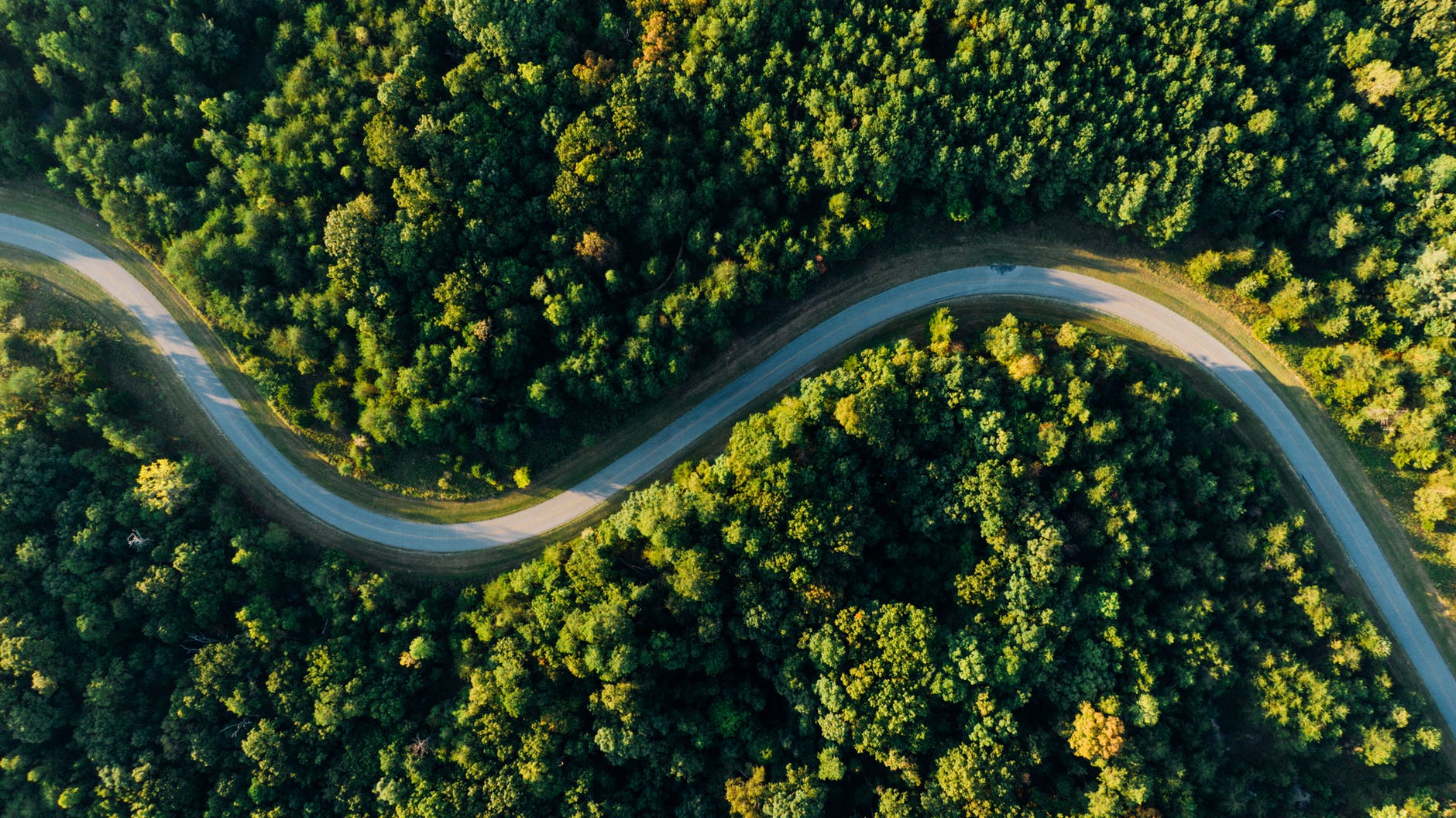 01
工作概述
WORK OVERVIEW
02
成果展示
ACHIEVEMENTS DIPLAY
03
问题与反思
QUESTION AND REFLECTION
目录
04
明年计划
NEXT YEARS PLAN
CONTENTS
01
工作概述
WORK OVERVIEW
WORK OVERVIEW
01.
工作概述
WORK OVERVIEW
2
1
3
此处添加具体标题内容
此处添加具体标题内容
此处添加具体标题内容
此处添加具体标题内容
此处添加具体标题内容
此处添加具体标题内容
此处添加具体标题内容
此处添加具体标题内容
此处添加具体标题内容
WORK OVERVIEW
01.
工作概述
WORK OVERVIEW
公司项目参与
请在此处添加具体标题内容，在此处输入简要工作概述。请在此处添加具体标题内容，在此处输入简要工作概述。请在此处添加具体标题内容，在此处输入简要工作概述。请在此处添加具体标题内容，在此处输入简要工作概述。
公司会议记录
请在此处添加具体标题内容，在此处输入简要工作概述。请在此处添加具体标题内容，在此处输入简要工作概述。请在此处添加具体标题内容，在此处输入简要工作概述。
WORK OVERVIEW
01.
工作概述
WORK OVERVIEW
工作概述重点小标题
请在此处添加具体标题内容，在此处输入简要工作概述。
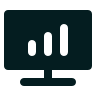 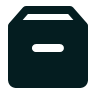 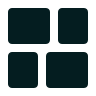 标题一
标题二
标题三
请在此处添加具体的标题内容，请在此处输入简要的工作概述。
请在此处添加具体的标题内容，请在此处输入简要的工作概述。
请在此处添加具体的标题内容，请在此处输入简要的工作概述。
WORK OVERVIEW
02
成果展示
ACHIEVEMENTS DIPLAY
ACHIEVEMENTS DIPLAY
02.
成果展示
ACHIEVEMENTS DIPLAY
计划完成情况折线图
请在此处添加具体标题内容，在此处输入简要工作概述。请在此处调出表格添加实际工作数据，完成计划情况折线图。
ACHIEVEMENTS DIPLAY
02.
成果展示
ACHIEVEMENTS DIPLAY
收益柱状图展示
请在这里输入柱状图内容简要概述，在表格工具编辑数据中输入实际数据。
ACHIEVEMENTS DIPLAY
02.
成果展示
ACHIEVEMENTS DIPLAY
业绩数据条形图展示
请在这里输入条形图展示内容简要概述，请在表格工具设计的编辑数据中输入要展示的实际数据，完成条形图的展示。
ACHIEVEMENTS DIPLAY
02.
成果展示
ACHIEVEMENTS DIPLAY
销售额饼图展示
请在这里输入饼图展示内容简要概述，请在表格工具设计的编辑数据中输入要展示的实际数据，完成销售额饼图的展示。
ACHIEVEMENTS DIPLAY
02.
成果展示
ACHIEVEMENTS DIPLAY
交易情况表格展示
请在这里输入实际表格所输各项数据，完成表格展示。请在这里输入实际表格所输各项数据，完成表格展示。请在这里输入实际表格所输各项数据，完成表格展示。
ACHIEVEMENTS DIPLAY
03
问题与反思
QUESTION AND REFLECTION
QUESTION AND REFLECTION
03.
问题与反思
QUESTION AND REFLECTION
存在问题一
存在问题二
存在问题三
存在问题四
请在此处添加具体标题内容，在此处输入简要的内容描述。
请在此处添加具体标题内容，在此处输入简要的内容描述。
请在此处添加具体标题内容，在此处输入简要的内容描述。
请在此处添加具体标题内容，在此处输入简要的内容描述。
QUESTION AND REFLECTION
03.
问题与反思
QUESTION AND REFLECTION
改进方向一
改进方向二
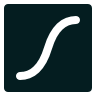 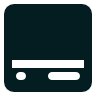 请在此处添加具体标题内容，在此处输入简要内容描述。
请在此处添加具体标题内容，在此处输入简要内容描述。
改进方向三
改进方向四
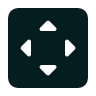 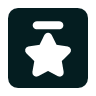 请在此处添加具体标题内容，在此处输入简要内容描述。
请在此处添加具体标题内容，在此处输入简要内容描述。
QUESTION AND REFLECTION
03.
问题与反思
QUESTION AND REFLECTION
改进方向五
改进方向六
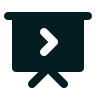 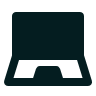 请在此处添加具体标题内容，在此处输入简要内容描述。输入工作上需要改进的地方。
请在此处添加具体标题内容，在此处输入简要内容描述。输入工作上需要改进的地方。
请在此处添加具体标题内容，在此处输入简要内容描述。输入工作上需要改进的地方。
请在此处添加具体标题内容，在此处输入简要内容描述。输入工作上需要改进的地方。
QUESTION AND REFLECTION
04
明年计划
NEXT YEARS PLAN
NEXT YEARS PLAN
04.
明年计划
NEXT YEARS PLAN
子目标1
子目标2
子目标3
子目标4
请在这里输入明年计划工作的总目标，简要的概述。
请在这里输入明年计划工作的总目标，简要的概述。
请在这里输入明年计划工作的总目标，简要的概述。
请在这里输入明年计划工作的总目标，简要的概述。
总目标
请在这里输入明年计划工作的总目标。
NEXT YEARS PLAN
计划1
计划2
请在这里输入明年的工作计划，简要的概述开展各项工作的计划重点内容及时间安排、人员管理等。请在这里输入明年的工作计划，简要的概述开展各项工作的计划重点内容及时间安排、人员管理等。
请在这里输入明年的工作计划，简要的概述开展各项工作的计划重点内容及时间安排、人员管理等。
请在这里输入明年的工作计划，简要的概述开展各项工作的计划重点内容及时间安排、人员管理等。请在这里输入明年的工作计划，简要的概述开展各项工作的计划重点内容及时间安排、人员管理等。
请在这里输入明年的工作计划，简要的概述开展各项工作的计划重点内容及时间安排、人员管理等。
04.
明年计划
NEXT YEARS PLAN
NEXT YEARS PLAN
THANK YOU
汇报人：果果圈
20220415